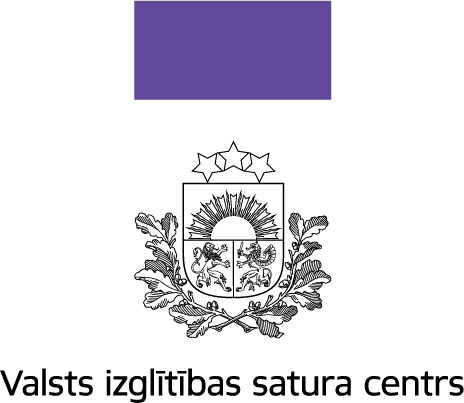 Mācību sasniegumu vērtēšanas pamatprincipi un kārtība
Diāna Šavalgina, Inta Ozola, 
Liene Trūpa, Liene Zeile
26.09.2024.
IZAICINĀJUMI
Atšķirības vērtēšanas pieejā izglītības iestādes ietvaros un starp izglītības iestādēm

Nepietiekama kritēriju un pamatojuma skaidrība

Vērtējums un vērtēšana nav viens un tas pats
2
VĒRTĒŠANA, KAS IZCEĻ VĒRTĪGĀKO
Izmaiņas vērtēšanas pieejā no 2024. gada 1. septembra
Ikdienas vērtēšana
Lielāks uzsvars uz ikdienas vērtēšanu un pedagoga sniegto atgriezenisko saiti, lai mācību procesa laikā uzlabotu zināšanas un skolēni sekmīgāk sagatavotos pārbaudes darbiem.
03
Vienota pieeja 
Noteiktas prasības skolēnu mācību sasniegumu vērtēšanas kārtībai un vienota vērtēšanas skala.
01
Pārbaudes darbs 
Fiksē skolēna konkrētā brīža zināšanas, lielāks svars tiem pārbaudes darbiem, kuri aptver plašāku sasniedzamo rezultātu kopumu.
04
Precizēti vērtēšanas veidi
Ikdienas vērtēšana jeb formatīvā vērtēšana
pārbaudes darbs temata vai mācīšanās posma beigās jeb summatīvā vērtēšana.
02
Vērtējumu uzlabošana
Nav iespējas pārrakstīt katru pārbaudes darbu, taču būs iespēja uzlabot vērtējumu, mācību gada beigās.
05
3
VĒRTĒŠANAS PRINCIPI
Pedagogs izstrādā summatīvo pārbaudes darbu plānojumu, lielāku svaru piešķirot tiem darbiem, kuri aptver plašāku sasniedzamo rezultātu kopumu;
Pēdējam demonstrētajam mācību sniegumam par vieniem un tiem pašiem sasniedzamajiem rezultātiem piešķir lielāku svaru;
Izsakot mācību priekšmeta kursa summatīvo vērtējumu, pedagogs ņem vērā visus iegūtos summatīvos vērtējumus;
Pedagogs nodrošina skolēnam papildu iespējas demonstrēt mācību sniegumu, ja:
pedagogam nav bijusi iespēja to objektīvi novērtēt,
mācību gada noslēgumā vērtējums izšķiras vienas balles robežās,
skolēns izteicis vēlēšanos uzlabot vērtējumu.
Ja nav iespējams objektīvi novērtēt sniegumu, tiek lietots apzīmējums "nv" (nav vērtējuma).
4
VĒRTĒŠANAS VEIDI
Formatīvā - nepārtraukta ikdienas mācību procesa sastāvdaļa, kas nodrošina skolēnam un pedagogam atgriezenisko saiti par skolēna tā brīža sniegumu attiecībā pret plānotajiem sasniedzamajiem rezultātiem. Formatīvie vērtējumi neietekmē skolēna snieguma summatīvos vērtējumus.
Summatīvā - organizē mācīšanās posma (piemēram, temata, mācību gada, izglītības pakāpes) noslēgumā, lai novērtētu un dokumentētu skolēna mācīšanās rezultātu.
Diagnosticējošā - organizē pirms temata, mācīšanās posma sākuma, lai noteiktu skolēna apgūtās zināšanas, izpratni, prasmes un kompleksus sasniedzamos rezultātus mācību procesa plānošanai un pilnveidei.
Monitoringa - organizē izglītojamo snieguma un mācību procesa kvalitātes izvērtēšanai atbilstoši izglītības rīcībpolitikas mērķiem, lai pēc iegūtajiem rezultātiem izvērtētu nepieciešamību metodiskā atbalsta sniegšanai pedagogiem, mācību satura pilnveides iespējas vai atbalsta materiālu izstrādi skolēnu vajadzībām. Monitoringa darbu vērtējumi neietekmē skolēna snieguma summatīvos vērtējumus.
5
Vienota pieeja atzīmju intervāla noteikšanā.
Turpmāk - izmantota vienota pieeja vērtējuma izteikšanai, kas precizēta Ministru kabineta noteikumos Nr. 747 un Nr. 416 un spēkā no 2024./2025. mācību gadā.

Agrāk - vērtēšanas pieejas atšķīrās gan klašu, gan skolu līmenī, un pat dažādos priekšmetos tika izmantoti dažādi atzīmju intervāli.
6
VĒRTĒŠANAS KRITĒRIJIMācību snieguma vērtēšana 10 ballu skalā
7
MĀCĪBU SNIEGUMA VĒRTĒŠANA 1.-3.KLASE
8
Vērtējums atspoguļo tikai zināšanas, prasmes un izpratni.
Turpmāk - sniegumu vērtē pēc konkrētiem kritērijiem un nesalīdzina izglītojamos savā starpā. Vērtējumā neiekļauj informāciju par skolēna uzcītību vai uzvedību. Atspoguļo tikai zināšanas, prasmes un izpratni. 

Agrāk - dažādās skolās, klasēs un priekšmetos atšķīrās vērtēšanas kritēriji un pieeja, skolotāji mēdza vērtēt arī uzcītību, izpildi u.c. aspektus.
9
Vērtēšanas galvenā sastāvdaļa ir efektīva atgriezeniskā saite.
Atgriezeniskās saites un formatīvās vērtēšanas būtība ir atbalstīt skolēnu mācību procesā un dot viņam iespēju uzlabot savu sniegumu, līdz sasniegts labākais iespējamais rezultāts. 

Mācību procesā skolotājs pārliecinās par to, ko skolēni ir iemācījušies, un, ja nepieciešams, atbilstoši pielāgo savas mācīšanas metodes.
10
Turpmāk – izglītojamiem ir iespēja vingrināties mācību laikā un saņemt atgriezenisko saiti, kas tiek dokumentēta pēc nepieciešamības līmeņos vai procentos. Šie vērtējumi netiek ņemti vērā, nosakot gada atzīmi.

Agrāk – atzīmes lika gan par izglītojamā sniegumu mācīšanās laikā, gan temata noslēgumā, un tām bija līdzvērtīgs svars, aprēķinot gala atzīmi, t.sk. mājasdarbu vērtējumi ietekmēja gada vērtējuma noapaļošanu.
Mācību procesā saņemtie formatīvie vērtējumi neietekmē gada vērtējumu.
11
[Speaker Notes: Ja skolēnam izšķiras vērtējums vai ja skolēns vēlas to uzlabot, viņam ir papildu iespēja demonstrēt savu sniegumu mācību gada noslēgumā, kārtojot šim mērķim izstrādātu pārbaudes darbu.
Agrāk - skolēni varēja labot ikvienu pārbaudes darbu, kas nesekmēja skolēnu motivāciju mācīties ikdienā un prasīja lielu laika resursu no skolotājiem.]
Turpmāk - pārbaudes darbos iekļauj dažādas sarežģītības pakāpes uzdevumus, lai būtu iespēja demonstrēt mācību satura apguvi visos līmeņos, sākot no pamatzināšanām līdz prasmei lietot apgūto nepazīstamās situācijās.


Agrāk- ne vienmēr piedāvātie pārbaudes darbi iekļāva dažāda līmeņa uzdevumus, kas nodrošināja iespēju demonstrēt kompleksu sniegumu.
Temata nobeiguma pārbaudes darbā var saņemt augstāko iespējamo rezultātu.
12
[Speaker Notes: Agrāk - skolotāji mēdza veidot pārbaudes darbus, kur augstākais iespējamais rezultāts nav 10, bet, piemēram, 8 balles. Vai arī skolēnam bija iespēja iegūt 10 balles, demonstrējot tikai atsevišķas vienkāršākās zināšanas tipveida situācijā.

Turpmāk - katra temata, mācību posma vai kursa noslēgumā skolēns kārto pārbaudes darbus. Ja]
Vērtējums temata noslēgumā parāda tikai to, cik labi ir apgūts mācību saturs.
Skolotāja izliktais vērtējums (piemēram, atzīme) parāda skolēna zināšanas, prasmes, izpratni pret sasniedzamo rezultātu konkrētajā brīdī. 
Pirms temata noslēguma skolēnam ir iespēja vingrināties un regulāri saņemt atgriezenisko saiti par savu darbu mācību procesā.
Noslēguma vērtēšanai jeb summatīvajai vērtēšanai skolotājs izmantoto tos pašus uzdevumus, uzdevumu nosacījumus un vērtēšanas kritērijus, ko visa mācību procesa laikā.
13
Gala vērtējumu var neveidot visu vērtējumu vidējais aritmētiskais rezultāts.
Turpmāk – summatīvo vērtējumu iegūst, kārtojot pārbaudes darbus temata noslēgumā. Vērtējumam var būt atšķirīgs "svars" un tādējādi lielāka ietekme uz gala vērtējumu atkarībā no temata apjoma. 

Agrāk – praksē lielākoties visas atzīmes bija vienlīdz svarīgas un gala vērtējumu izlika, aprēķinot tikai vidējo aritmētisko rezultātu.
14
Mācību snieguma vērtējuma uzlabošana mācību gada beigās.
Turpmāk – katra temata beigās izglītojamie kārto pārbaudes darbu. Ja mācību gada beigās izšķiras atzīme vienas balles robežās vai, ja izglītojamais vēlas to uzlabot, viņam ir papildu iespēja demonstrēt savu sniegumu mācību gada beigās.

Agrāk –varēja labot ikvienu pārbaudes darbu, kas nesekmēja izglītojamos mācīties ikdienā un prasīja lielu papildu laika resursu no skolotājiem.
15
MĀCĪBU SASNIEGUMU VĒRTĒŠANAS KĀRTĪBA
Izglītības iestāde izstrādā mācību sasniegumu vērtēšanas kārtību, kurā nosaka:
kā tiek iegūts vērtējums mācību gada noslēgumā,
kādā veidā tiek izteikti formatīvie vērtējumi,
kādā veidā tiek izvērtēta un dokumentēta skolēnu izaugsme un ieradumi,
kā pedagogi izglītības iestādē saskaņo summatīvās vērtēšanas un diagnosticējošās vērtēšanas darbu plānojumu, vienā dienā plānojot ne vairāk kā divus summatīvos darbus
kā par mācību sasniegumu vērtēšanas kārtību informē izglītojamos un vecākus vai likumiskos pārstāvjus,
kā var iegūt iepriekš neiegūtos summatīvos vērtējumus,
kā var uzlabot sniegumu mācību gada noslēgumā,
citus izglītības iestādei būtiskus skolēnu snieguma vērtēšanas jautājumus.


!! Būtiski atcerēties, ka vērtēšanas kārtība ir saistoša gan skolēniem, gan skolotājiem, tādēļ arī skolai ir jāpārliecinās, ka kārtība tiek ievērota. Kārtībā jāiekļauj reāli izpildāmi nosacījumi.
16
Atbildes uz jautājumiem
17
Iesūtīto jautājumu dažādība
Vērtēšana sākumskolā
SOLO taksonomijas izmantošana
Formatīvā vērtēšana
Kavējumi un vērtēšana
Vērtējumu atspoguļošana
Vērtējumu uzlabošana
Svērtie vērtējumi
Vērtēšanas kārtība skolā
Vērtēšana speciālajās izglītības programmās
Gada un galīgo vērtējumu izlikšana
Metodiskais atbalsts
18
Summatīvā vērtējuma svariKādos gadījumos pedagogs summatīvajam vērtējumam pielieto svarus?Vai svērtie vērtējumi žurnālā šajā mācību gadā ir ieteicami, bet ne obligāti?Vai skolotājs var izvēlēties šogad visas tēmas vienlīdzīgi svērt, kamēr nav pats to vēl izpratis un ieguvis prasmi "svērt" objektīvi?Cik nozīmīgi svērtie vērtējumi ir 4.- 6.klašu posmā? Kādēļ svarus katrai tēmai nenosaka VISC?
19
Piemēram
Ja mācību priekšmetā ir dažāda apjoma temati, tiem, kuru apguvei paredzēts lielāks stundu skaits, var piešķirt lielāku svaru. Lielāku svaru var piešķirt, piemēram, apjomīgākiem skolēnu mācību projektiem mācību priekšmeta / kursa ietvaros salīdzinājumā ar katra temata nobeiguma pārbaudes darbu.

Sākumskolas posmā skolēni vienus un tos pašus sasniedzamos rezultātus apgūst ilgākā laika periodā, tos regulāri vērtējot, pēdējam vērtējumam var piešķirt lielāku svaru, jo tas atspoguļo pēdējo skolēna demonstrēto sniegumu. 
 
SR piemērs. Raksta vienkāršus teikumus. Personvārdus raksta ar lielo sākumburtu, teikumu sāk ar lielo burtu, lieto beigu pieturzīmes.
1.1.1. pedagogs izstrādā summatīvo pārbaudes darbu plānojumu atbilstoši mācību priekšmeta satura specifikai, lielāku svaru piešķirot tiem summatīvās vērtēšanas darbiem, kuri aptver plašāku sasniedzamo rezultātu kopumu.11.1.2. pedagogs skolēna pēdējam demonstrētajam mācību sniegumam par vieniem un tiem pašiem sasniedzamajiem rezultātiem piešķir lielāku svaru salīdzinājumā ar agrāk iegūtajiem summatīvajiem vērtējumiem mācību gada ietvaros.
20
Piemērs
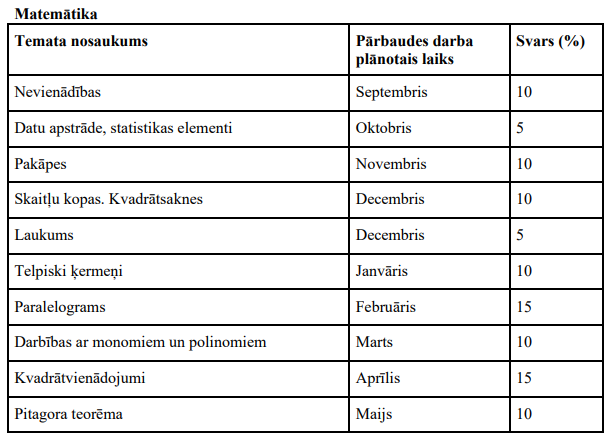 Skolotājs mācību gada sākumā izstrādā mācību priekšmeta (kursa) vērtēšanas plānu, ietverot vērtējumu skaitu un katra vērtējuma svaru. Vērtējuma svars atspoguļos piešķirto “svarīgumu”. Vērtējuma svari var būt gan  vienādi, gan atšķirīgi.
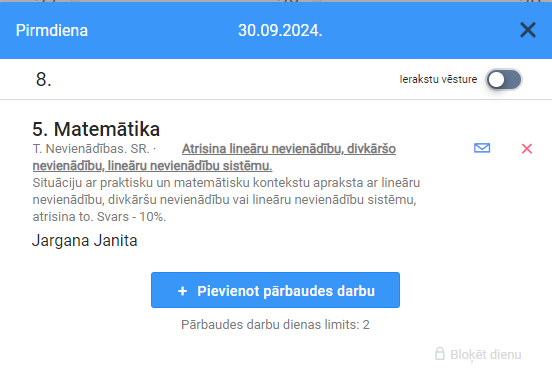 !! Vērtēšanas plāni pa klasēm ir pieejami e-klases jaunumos, savukārt katra summatīvā pārbaudes darba sasniedzamie rezultāti ir pieejami e-klases pārbaudes darbu plānotājā. 

(Rīgas Jaunciema pamatskola)
21
E-klases žurnāla PD kartīte
Svērto vērtējumu atspoguļošana e-klases žurnālā
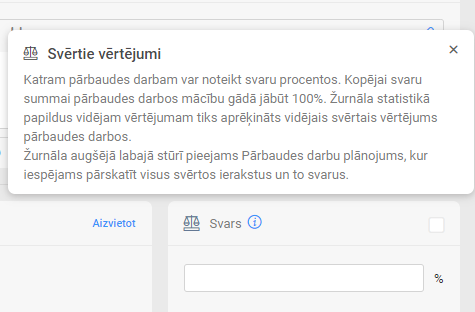 Svars tiek aprēķināts automātiski
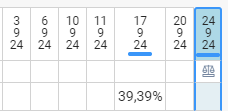 Pieejams pārskats par svērtajiem vērtējumiem
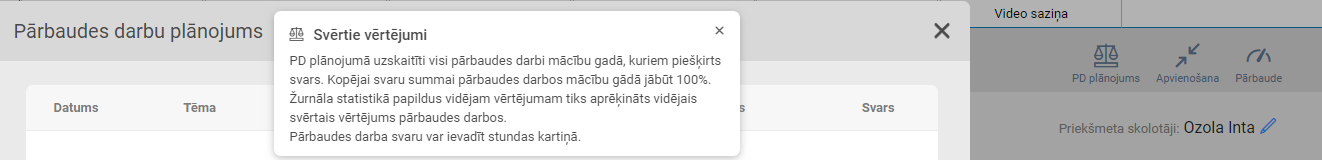 22
Kāds svars ir gada noslēgumā veiktā kompleksā darba rezultātam - vai tas ir līdzvērtīgs gada atzīmei mācību priekšmetā?Kā izliek galīgo vērtējumu mācību gadā, ja skolēni izmanto iespēju uzlabot vērtējumu, rakstot komplekso darbu?Vai tiešām skolas savos iekšējos noteikumos nevar paredzēt vēl kādu iespēju, piemēram, 1x semestrī atkārtoti uzlabot 1 tēmas noslēguma darbu, kur atkārtotajam rezultātam piešķir lielāku svaru? Vēl joprojām nav īsti skaidrības, kādās situācijās skolēnam ir obligāti jāraksta lielais pārbaudes darbs gada beigās - vai tikai tad, ja saņemts nepietiekams vērtējums gadā vai arī tad, ja nepietiekams vērtējums ir kaut vienā no paredzētajiem pārbaudes darbiem gada laikā?
23
Ja mācību gada noslēgumā skolēns izsaka vēlēšanos uzlabot vērtējumu, pedagogs piedāvā kombinētu pārbaudes darbu, kas ietver būtiskāko mācību gada sasniedzamo rezultātu pārbaudi mācību priekšmetā (kursā). Kombinētajā darbā iegūtā vērtējuma ieteicamais svars ir 70 % pret iepriekš iegūto vērtējumu gadā.
24
Gada vērtējuma aprēķināšana, ja summatīvajos pārbaudes darbos tiek izmantoti svērtie vērtējumi.
Piemērs​






Aprēķins skolēna vērtējumam gadā

7 × 0,4 + 7 × 0,5 + 5 × 0,1 = 2,8 +3,5 + 0,5 = 6,8 = 7 balles
25
Skolēnam ir iespēja uzlabot vērtējumu mācību gada beigās.
!! Šis pārbaudes darbs nav obligāts visiem skolēniem.
!! Skolēnam tiek piedāvāts kombinēts pārbaudes darbs, kas ietver būtiskākos sasniedzamos rezultātus.
!! Skola ievēro noteikto mācību gada sākuma, beigu un brīvdienu laiku.
!! Skola var noteikt atšķirīgu laiku vērtējumu uzlabošanai mācību gada beigās, piemēram, tām klasēm, kurās kārto valsts noslēguma pārbaudes darbus (9. un 12. klase).
26
Formatīvā vērtēšana Vai skolēnam ir jāiegūst visi formatīvie vērtējumi? Ja mācību sasniegumus vērtē ar "ieskaitīts", "neieskaitīts", vai tādā gadījumā izmanto arī n/v, piemēram, ja izglītojamais nav iesniedzis darbu vai ir kavējis stundu bez attaisnojoša iemesla?Skolēns nav izpildījis 3 formatīvos pārbaudes darbus. E-žurnālā izveidotajās 3 kolonnās ielikts 'n' vai 'nv' – atkarībā no skolas vērtēšanas kārtības. Skolotājs gada beigās organizē vienu darbu, lai skolēns varētu iegūt vērtējumu priekšmetā. Vai iegūto vērtējumu likt katrā e-žurnāla stabiņā?
27
Formatīvās vērtēšanas saistība ar summatīvo vērtējumu pret tematā apgūstamajiem sasniedzamajiem rezultātiem.Formatīvā vērtēšana nodrošina skolēnam un pedagogam atgriezenisko saiti par skolēna tā brīža sniegumu attiecībā pret plānotajiem sasniedzamajiem rezultātiem temata noslēgumā.
Piemērs. Ogres Kalna pamatskola
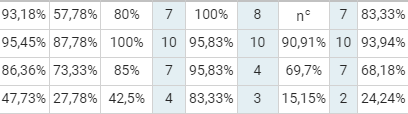 !! Ja skolēns nav ieguvis konkrētā darba formatīvo vērtējumu, to apzīmē ar n/v
Piemērs. X pamatskola
28
Kā rīkoties izglītības iestādēm, ja skolēns ilgstoši kavē skolu?Ir skaidrs, kā skolēns varēs iegūt vērtējumu, ja ir slimojis vai nav kārtojis
pārbaudes darbu citu attaisnojošu iemeslu dēļ. Kā skolai rīkoties, ja pārbaudes darbs kavēts un kavējums nav attaisnots?Skolēns bieži slimo, mācību gada laikā kavēta trešdaļa mācību stundu. Kā rīkoties?
!! Mācību pasākumi un pēcpārbaudījumi skolēna pārcelšanai nākamajā klasē pamatizglītības pakāpē tiek īstenoti atbilstoši līdzšinējai kārtībai.
29
METODISKIE MATERIĀLI PAR VĒRTĒŠANU
Piemērs skolēnu mācību snieguma vērtēšanas kārtībai vispārizglītojošā izglītības iestādē | Mācību plānošanas e-vide (mape.gov.lv)
Skolēnu mācību sasniegumu summatīvā vērtēšana | Mācību plānošanas e-vide (mape.gov.lv)
Vadlīnijas skolēna/audzēkņa mācību snieguma vērtēšanai vispārējās un profesionālās izglītības iestādēs | Mācību plānošanas e-vide (mape.gov.lv)
Noderīgi materiāli vecākiem par Vērtēšanu https://skola2030.lv/lv/skolotajiem/vertesana
Visi vebināri par vērtēšanu https://www.youtube.com/playlist?list=PLuJTMJWW6Rs217Nw-2JbTcmxWLL873i64
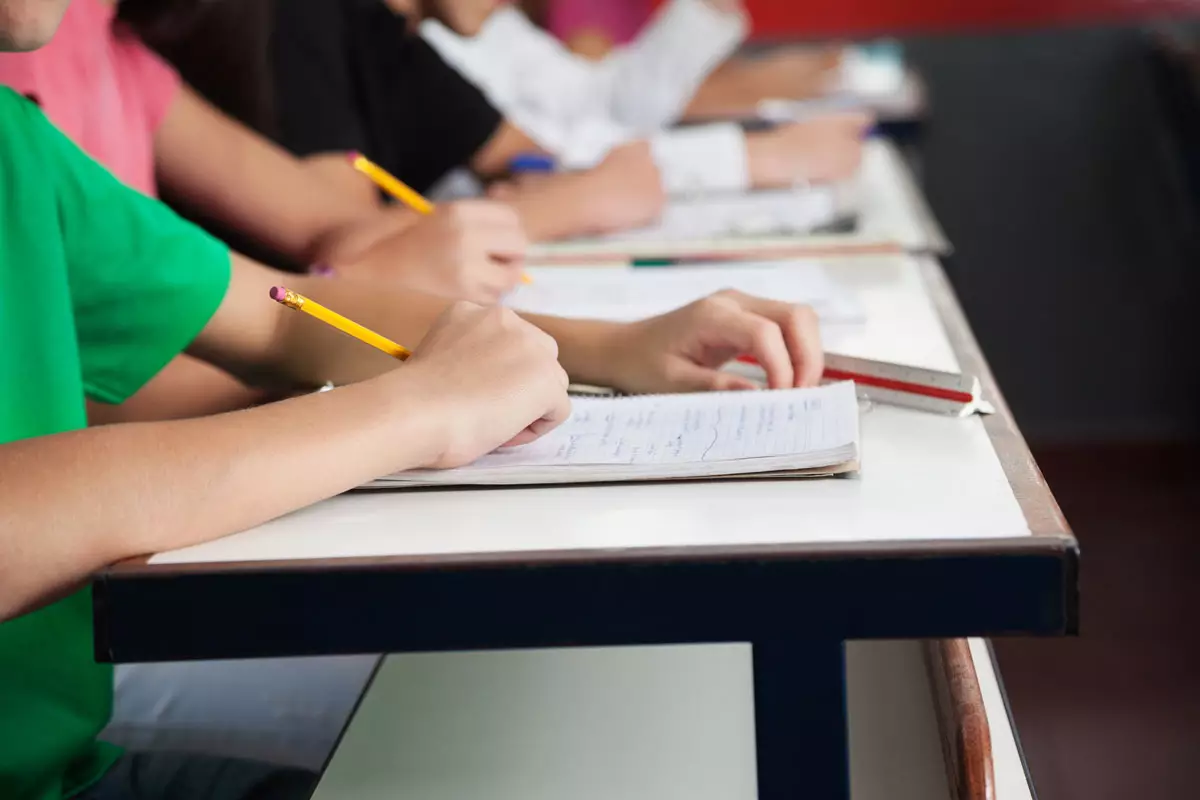 30
Paldies par uzmanību!